[Speaker Notes: www.4tons.com
Pr. Marcelo Augusto de Carvalho]
Romanos 5:1
“Justificados pois mediante a fé temos paz com Deus por meio de
nosso Senhor Jesus Cristo.”
Quando você vai a Jesus,
quando você entrega a vida a Jesus, Ele lhe dá um presente, e esse presente se chama Paz.
1
POR QUE JESUS
DÁ A PAZ?
Por um simples motivo: porque quando adão e Eva pecaram, quando o pecado entrou neste mundo, o primeiro sentimento
negativo que o inimigo colocou no coração de Adão e Eva foi
o medo, que é o contrário da paz.
O coração cheio de medo o leva a se esconder; você não consegue levantar a cabeça para enxergar o sol, o dia, o mundo
de vitórias que Deus quer lhe oferecer.
Jesus sabe que com paz no coração você vai ser o grande
instrumento que Deus vai usar para operar os grandes milagres em
sua vida.
HÁ DOIS TIPOS DE
MILAGRES QUE DEUS REALIZA:
2
1
Milagres sobrenaturais
2
Milagres naturais
O milagre sobrenatural é quando Deus rompe as leis da natureza.
E o que é um milagre natural? É quando você vai a Jesus com seu
coração cheio de medo e Jesus arranca o medo do seu coração e o
substitui pela paz.
3
ILUSTRAÇÃO
“Quando estamos com medo, esperamos pouco, e Deus não lhe pode dar mais do que você espera!”
Tirou o medo do seu coração e agora, com coragem, enfrentou as
dificuldades, as lutas, foi atrás e saiu vitoriosa.
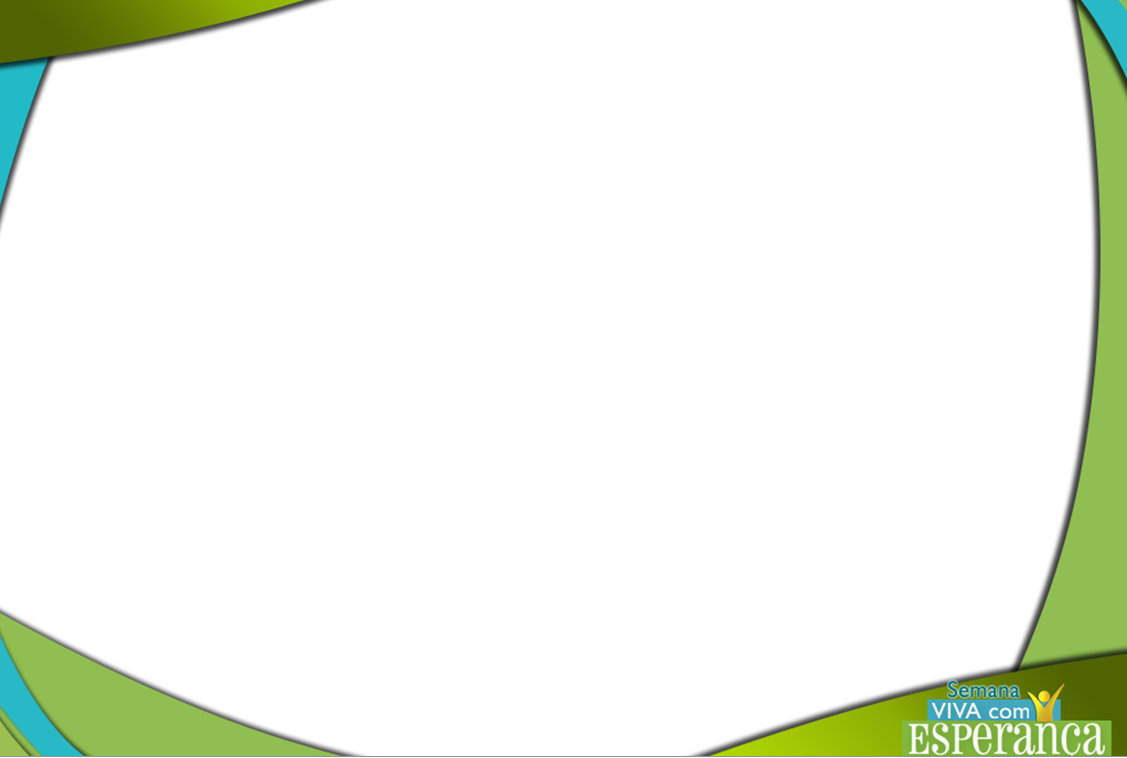 APELO
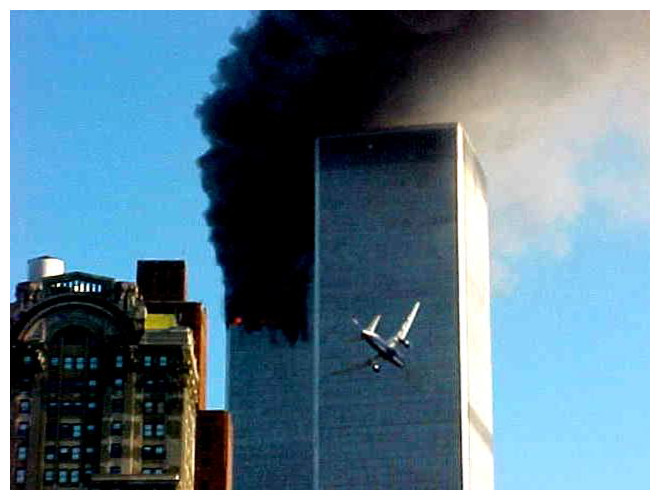 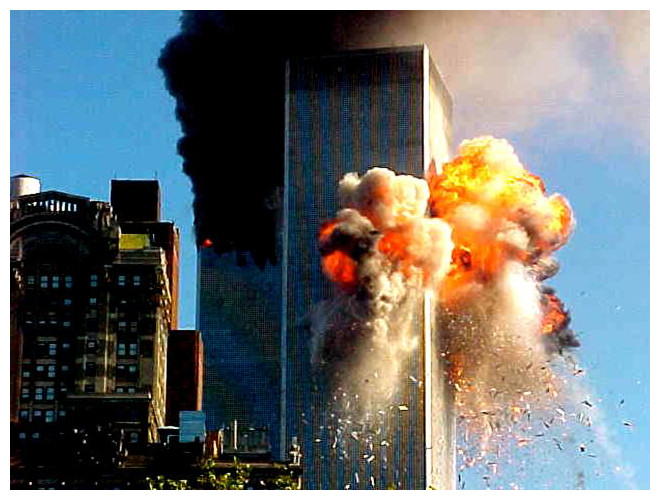 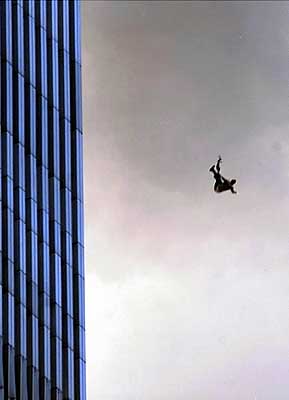 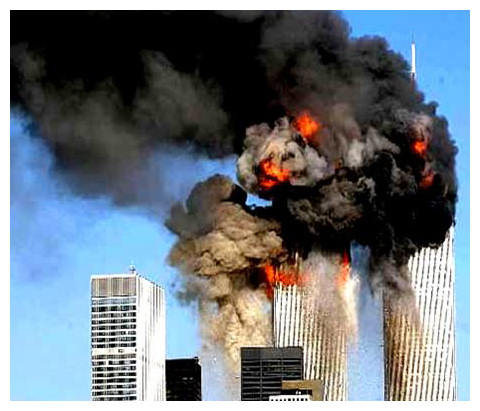 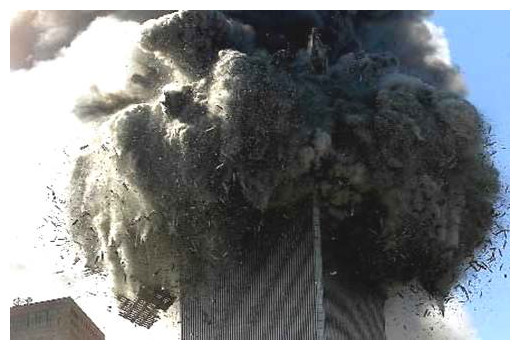 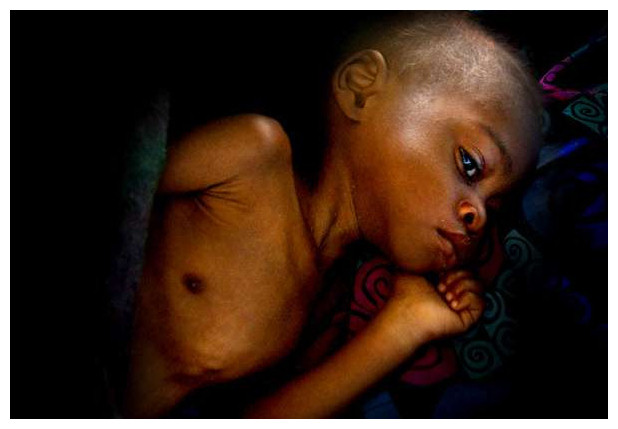 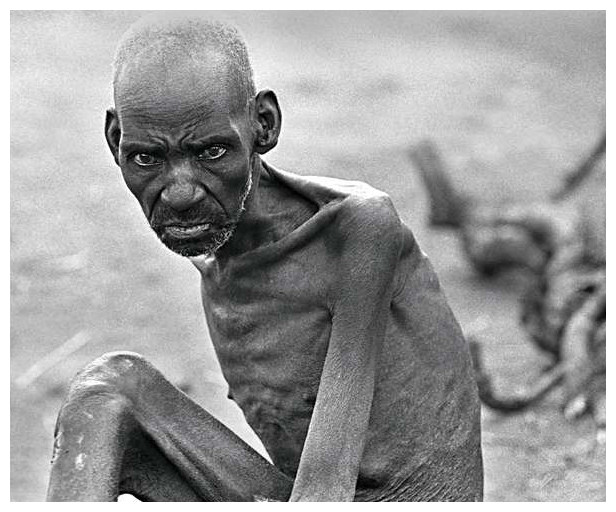 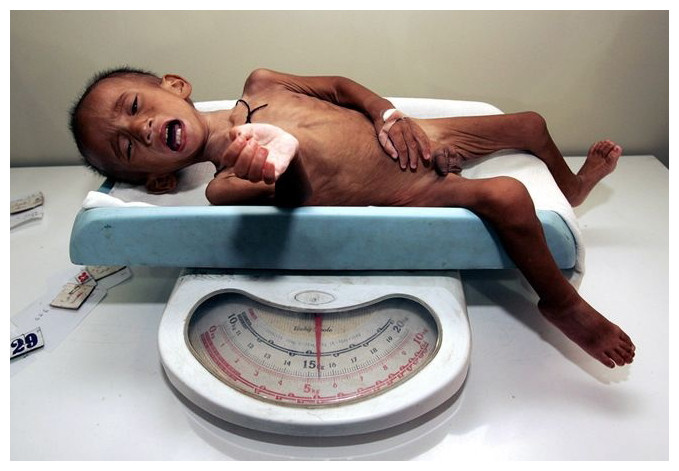 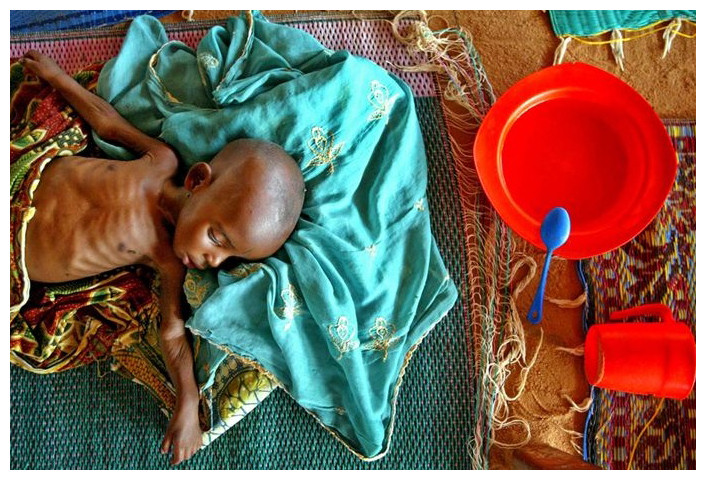 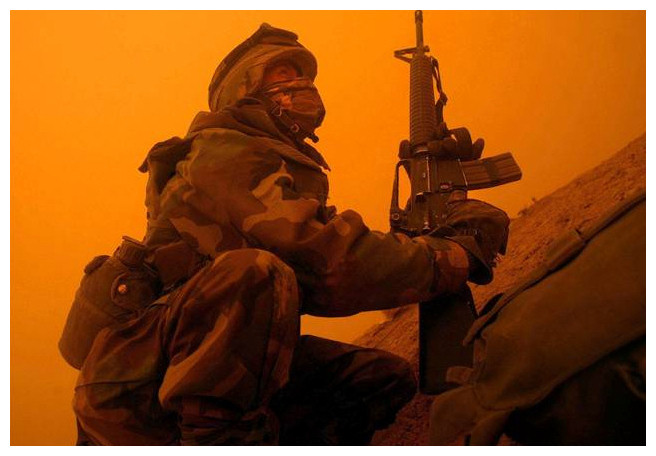 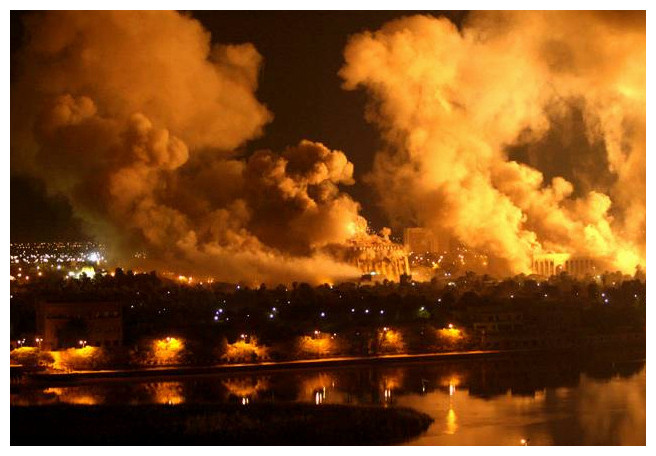 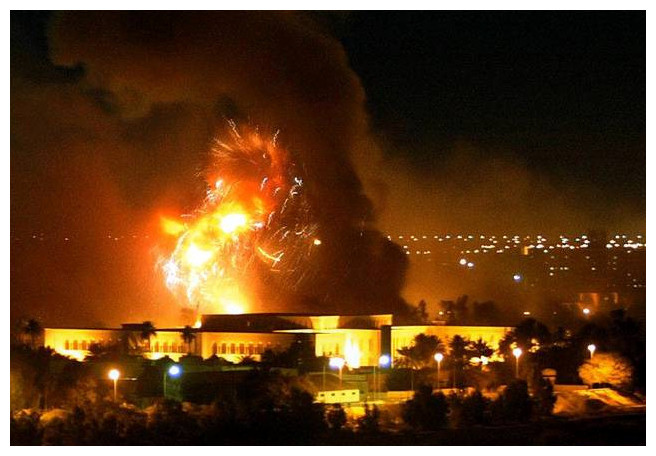 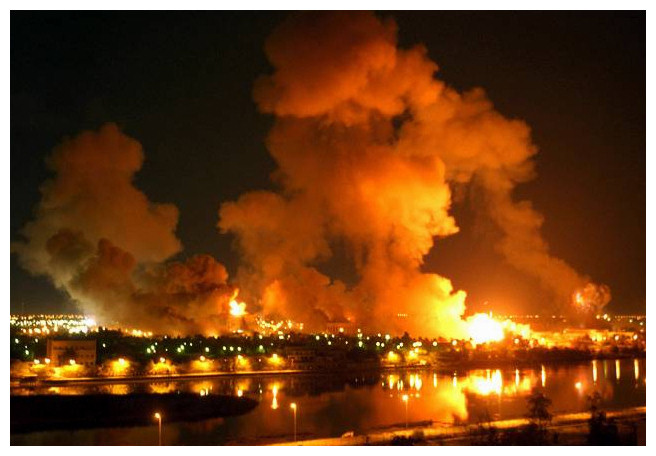 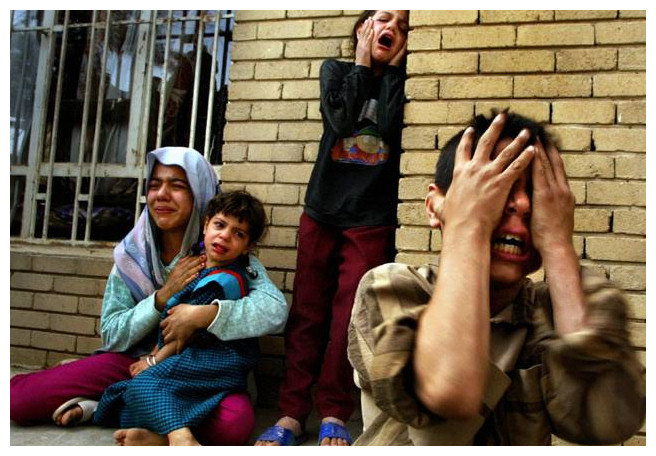 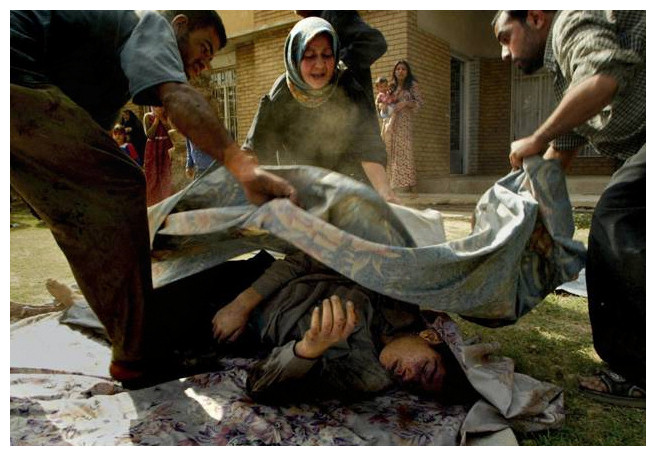 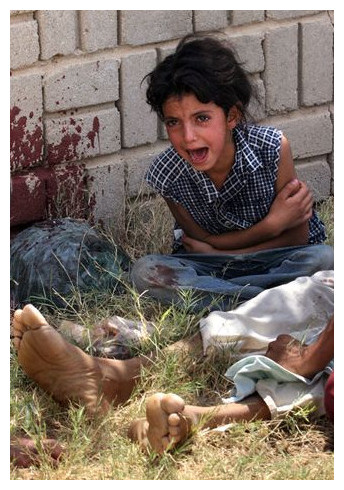 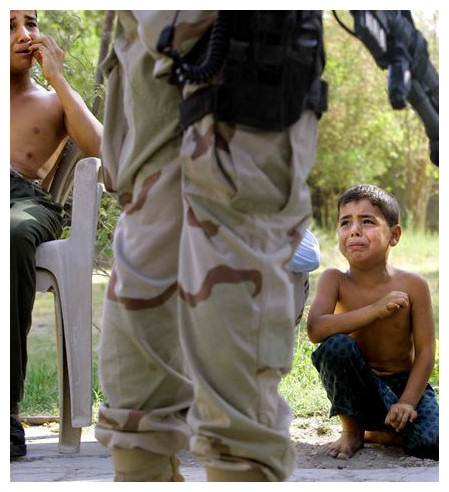 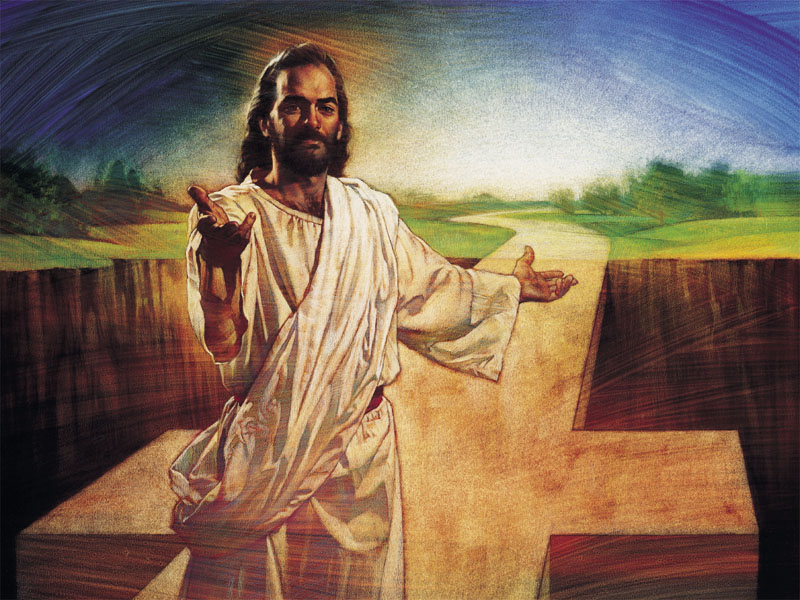 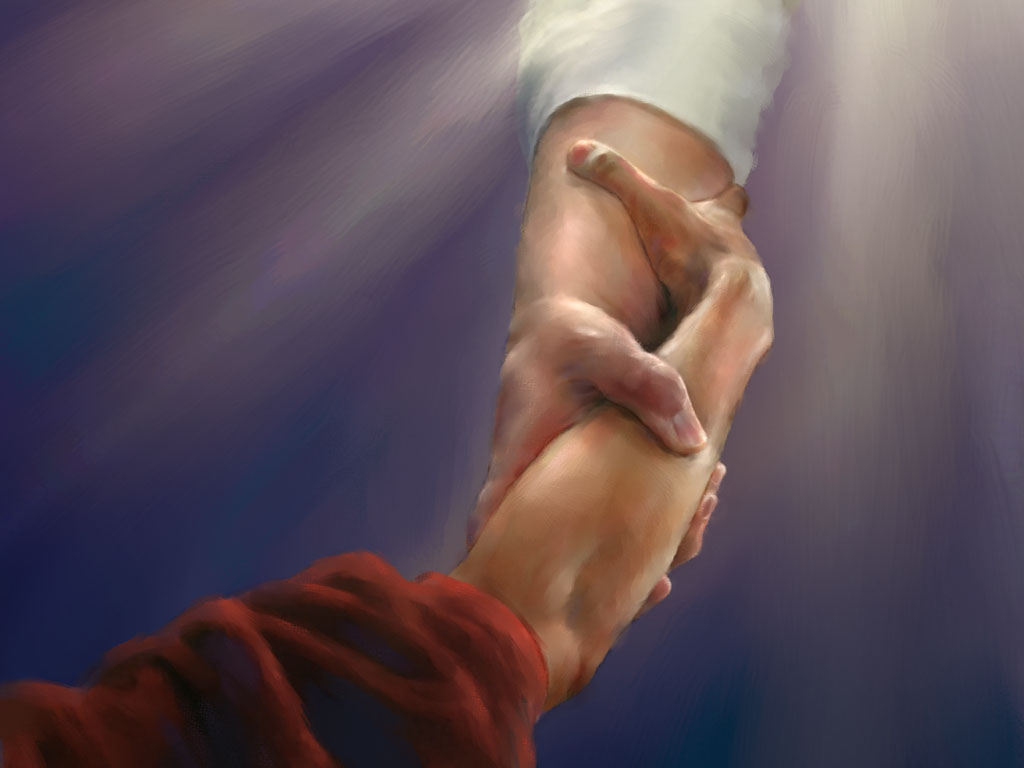 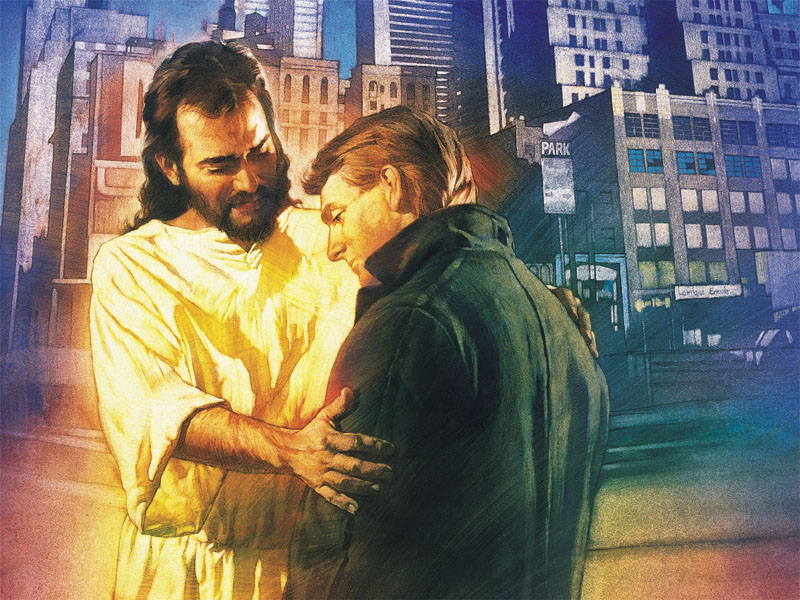 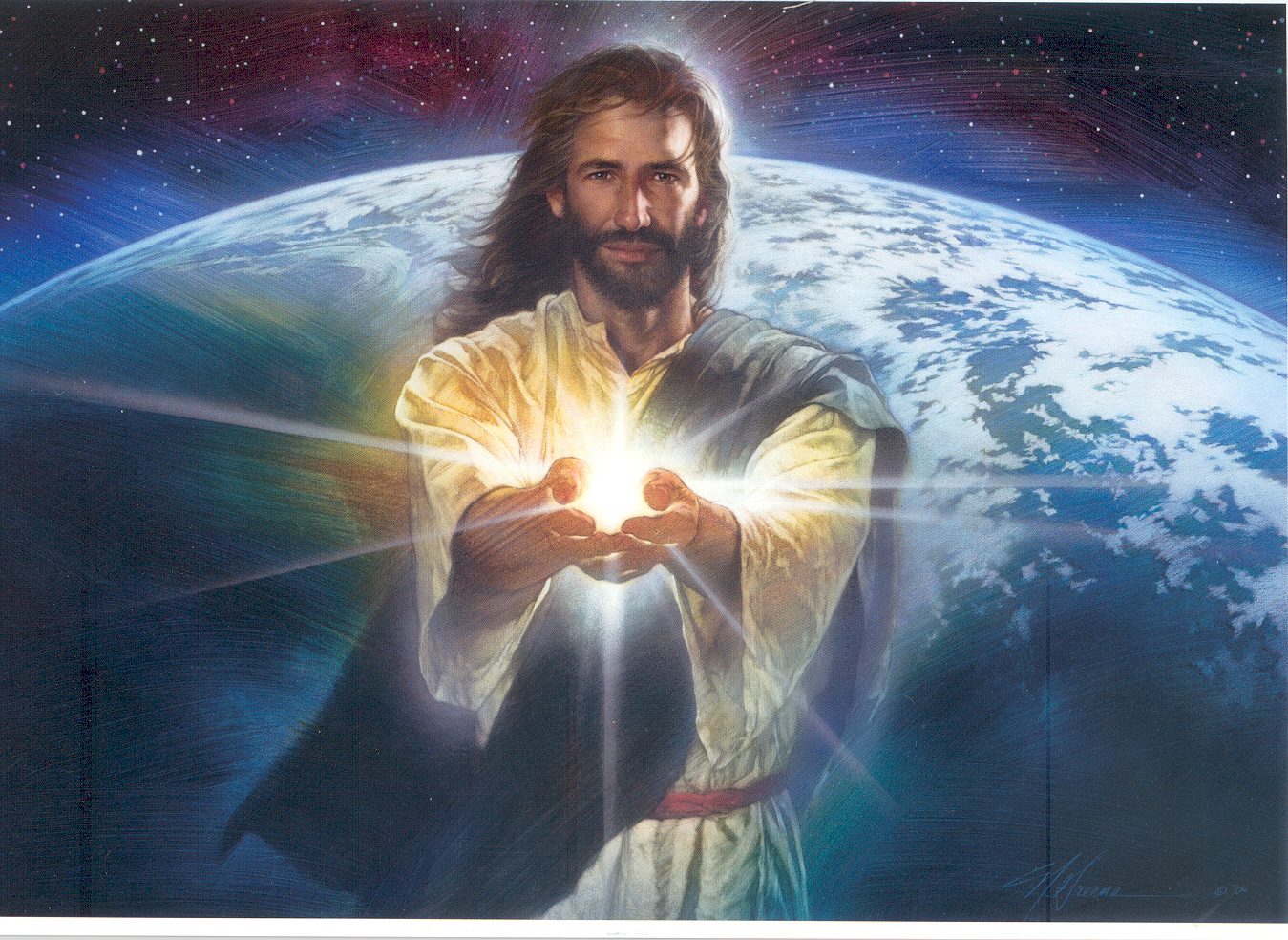 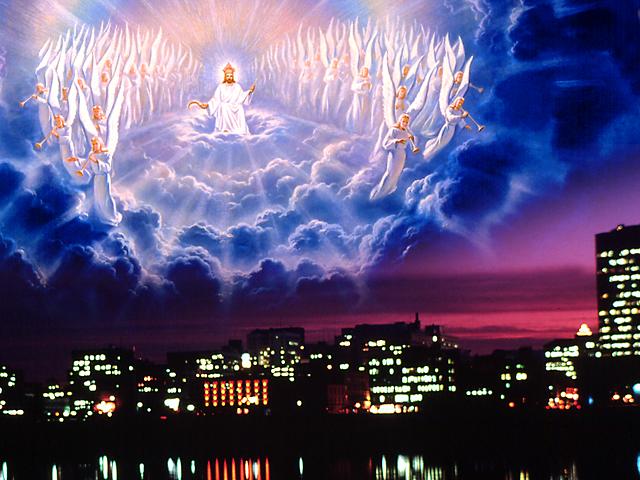